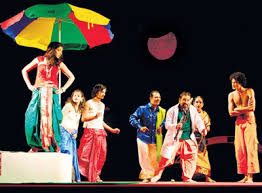 हिंदी नाटक और रंगमंच
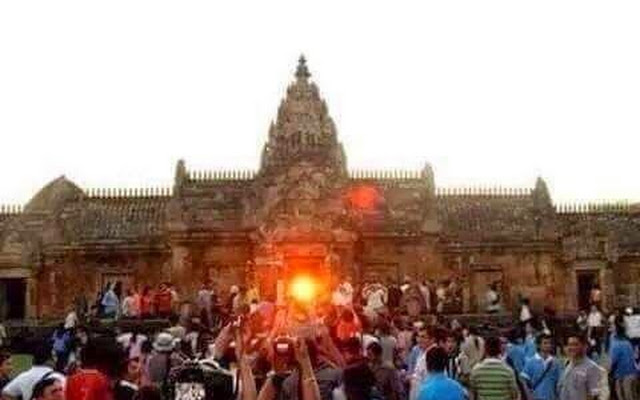 कोणार्क नाटक का सारांश
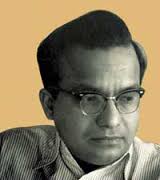 डॉ.जगदीशचंद्र माथुर
डॉ.जगदीशचंद्र माथुर का परिचय
जन्म : खुर्जा, उत्तर प्रदेश के एक गाँव में १६ जुलाई १९१७ में इनका जन्म हुआ। 
शिक्षा : १९३९ में विश्वविद्यालय से उन्होंने अंग्रेजी में एम्.ए किया। 
नियुक्ति : बिहार के शिक्षा सचिव के रूप में इनकी नियुक्ति हुई।
महानिदेशक पद : १९५५ से १९६२ तक दिल्ली आकाशवाणी के महानिदेशक के रूप में रहे। 
साहित्यिक जीवन : लगभग १२ वर्ष की आयु में १९२६ में आरंभ हुआ था। "मूर्खेश्वर राजा" नामक प्रहसन लिखा और "लवकुश" नाटक भी लिखे। 
मृत्यु: 14 मई 1978
पात्र
गंगवंशीय महाप्रताप राजा नरसिंह देव 
प्रधान शिल्पी - विशु 
महामात्य चालुक्य 
धर्मपद 
सैनिक 
यवन
कोणार्क नाटक का सारांश
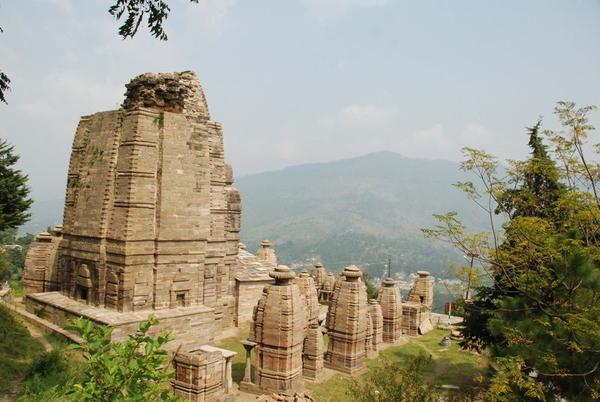 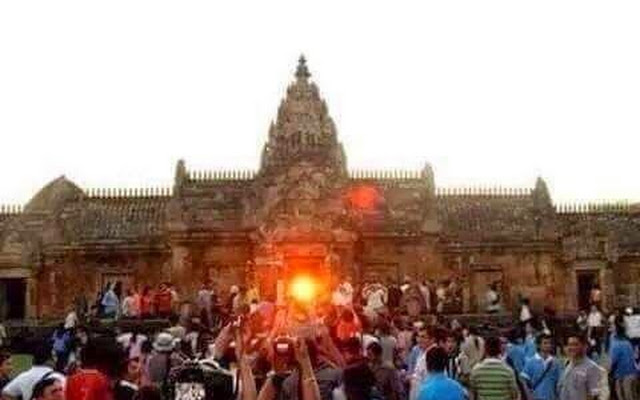 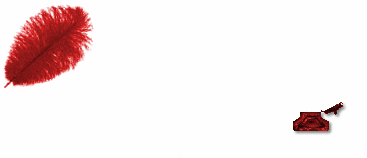